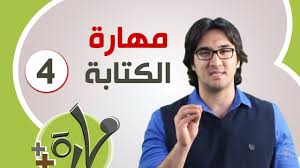 جوانب مفهوم الكتابة 
متضمن مفهوم الكتابة الجوانب التالية : 
١-الجانب الآلى:
يقصد به الحركة العضوية لرسم الحروف والكلمات والجمل الترانيم فقرات معبرة ومراعاة القواعد الاملالية والاستعمال الملائم لعلامات الترقيم.
 ٢- الجانب الفكري –
 يرتبط هذا الجانب بالمحتوى المكتوب المرتبط بافكار الكائبه ومشاعره وخبراته ويتطلب هذا الجانب من الكاتب ان يكون قادرا على التعبير عن افكاره وتنظيمها بحيث يمكن قراعتها 
٣-۔ الجانب الشكلي
 لا يرتبط هذا الجانب بالهيكل العام للنص المكتوب ويقتضي هذا الجانب ان يكون الكاتب على علم ودراية بالأشكال الكتابية التي يصب فيها ما لديه من افكار ومشاعروخيرات
.
ا
. أنواع الكتابة :
 اولا : الكتابة الاجرائية العملية الوظيفية
 - يتعلق هذا النوع بالمعاملات والمتطلبات الادارية ، وهو مهم للمنافع العامة والخاصية حياة الأفراد فضلا عن المصارف والشركات والمراسلات الرسمية والدواوين الحكومية وغيرها ، ويحتاج هذا الئ قواعد محدده. 
ثانيا:الكتابة الإبداعية الفنية 
يختص هذا النوع من الكتابة الشاعر والأحاسيس والعواطف الإنسانية والابتكار الفكرة ، فضلا المعاني والتحليق بها ، كما يحتاج الى ملكة نظرية مرتكزة ي النفس وتات الوجدان ، لأنها تعبر عن رؤية شخصية بابعاد شعورية نفسية فكرية تتار الاخر وتتوافر يا صاحبها مهارات خاصة وخبرات فنية جمالية تضرب جن اعمال الشريحة التي ارتوت بماء المعرفة ونبغ البلاغة ..
ثالثا : الكتابة الوظيفية الابداعية 
يختم هذا النوع من الكتابة بجما الوظيفة والإبداع ، ومجالاته هي المقالة واعداد المحاضرة والتعليق والبحث وادار الندوة . أهمية الكتابة أصبحت القدرة على التواصل مع الاخرين كتابيا جزءا من الحياة اليوم للانسان المعاصرة وبدون تحميل هذه العملية اللغوية لا يتمكن المتعلم من النت مع الحياة بشكل جيد ، وهذا الدور الذي تلعبه الكتابة بين الحياة تتطلمية الا وللكتابية أهمية تتمثل فيما ياتي بتعليمها وتجاوز صعوباتها بدرجة عالية لكل المتعلمين في جميع مؤسسات التعليميه ذاع صنعه العقل أن للكتابة مكانة مميزة ميلة حياة الانسان من خلال كونها ابداع صنده الانسان عبر تاريخه الطويل . البشري في صورة لم يولد بها ابتكار من قبل ، وهي أعظم اختراع
فعاليات مهارات الكتابة : 
من المهارات والاتجاهات والعادات الخاصة بالكتابة التي يقتضي العمل وتكوينها ما يفضل القيام به من خلال فعاليات متنوعة منها 
1-شعور الطفل بالرغبة في كتابة ما يريد التعبير عنه .
 2 -اكتساب الأهتمام بالعمل المتقن والاعتزاز به
 3-معرفة أي اليدين اليمني أو اليسرى يصلح استعمالها .
 4 -اكتساب المهارة في مسك الطباشير بطريقة صحيحة ومريحة والرسم بها على السبورة المال صحيحة ومريحة 
5 -اكتساب المهارة في مسك قلم الشمع أو القلم الخشبي العريض السن بطريقه صحيحه ومريحه. 
6-أو التعود على اتخاذ وضعية صحيحة الوقوفللرسم على منصة الرسم او علئ السبوره 7
-ملاحظة سير الكتابية من اليمين إلى اليسار
 8-ملاحظة المعلم ومتابعته بدقة وانتباه واهتمام أثناء الكتابة على السبوره 
9-اكتساب المهارة سلة رسم الخطوط التحتية والمتكسرة والخطوط العمودي والأفقية القصيرة .
العوامل المرتبطة بالكتابة
١- النمو العضلي يكون نمو الجهاز العضلي متناسيا مع نمو البدن ، شم تاخد العضلات بعد سن الرابعة النمو بمعدل اسرع بحيت ان ( 15 % ) د وزن الطفل النهاية هذه المرحلة يعزى الى التطور السريع مي نمو العضلات ، وتحتاج عملية الكتابة الى التناسق بين اكثر من جهاز ويعتبر الجهاز الحركي الدقيق من اهم الاجهزة التي تسهم يتعلم الطفل الكتابة وتقدمه فيها ، ومن ثم تحتاج الكتابة الى مستوى معين من النضج البحري ، بالاضافة الى التدريبات الجسمية التي تساعد الأطفال على اكتساب التوازن والترابط الحركي الذي يدعم الاطفال مهاراتها 
٢-النضج العقلي الكتابة نشاط رمزي يتطلب مستوى معين من النضج العقلي افالكتابة تحتاج الى ذكاء الملاحظة الدقيقة في العلاقات الدقيقة ، ادراك المنتج المقلي التتابع ، ادراك العلاقة التي تربط اصوات الكلام باشكال الرموز المستخدمة الكتابة والي ميكانيزم حركي كشه يتضمن القدرة على الامسالك ياداة الكتابة الي جانب القدرة على اداء الحركات المطلوبة
٣-الجوانب الشخصية تختلف الخطوط من فرد لآخر اختلافا بيتا بالرغم من استخدام نفس الحروف ونشر الأدوات والموضوع ، وقد لوحظ ان الخط يرتبط الئ حد كبير بشخصيه الفرد. 
٤-توفر الخبرات المناسبة ان من التهيؤ والاستعداد للكتابة يخضع لظروف المتعلم ، ومن ثم فان الطفل الذي تتاح له الفرص التمهيدية المشبعة بالدوافع قبل البدء الفعلي للكتابة يكتسب الكثير من الخبرات 
٥-الفروق الفردية ان لكل طفل فرديته وامكاناته ، وهذا شيء طبيعي لان ما يحققه اي فرد من نمو انما يتاثر بعوامل مرتبطة بالوراثة والبيئة ، وقد بينت احدى الدراسات التي قامت بتشريح ايدي الاطفال وجود عدة انواع موغولوجية وهذه الأنواع تؤثر الخط
٦- ادوات الكتابة لا تناسب الجميع بدرجة واحدة ، مما يوجب علينا الالتفات الى هذه الفروق ) ) أدوات الكتابة – يتطلب تعلم الكتابة السيطرة على استخدام ادوات الكتابة وهذا لا يتطلب توافر حركة اليد ومرونة الأصابع وانسياب الحركة فحسب بل بتاتر تعلم الأطفال الكتابة بنوعية الأدوات المستخدمة فضلا عن المساحات المخصصة للكتابة 
٧- الاتجاه السائدة استخدام يديه من الضروري عدم التسرع في الحكم على الاتجاه السائد في استخدام الطفل ليديه وقد بينت بعض الأبحاث أن استخدام الطفل ليده اليمنى يتزايد مع تقدمه في السن ، وان تجانس استخدام الطفل لكلتا يديه ييسر له تعلمه للكتابة .